Massachusetts Landscape: Early Learning Screening and Formative Assessment
Presentation to the Board of Early Education and Care
November 10, 2015
1
Background
The Birth to Third Grade Advisory Group is a joint effort of:
Department of Early Education and Care
Department of Elementary and Secondary Education
Department of Higher Education
Department of Public Health
Strategies for Children
Readiness Centers Network
CONNECT Public Higher Education Partnership 
The group’s work was funded through a National Governors Association grant from 2013-2015.
In March, 2015, the group released a “Comprehensive Birth Through Grade 3 Agenda for the Commonwealth of Massachusetts” that included five key components.
2
Comprehensive Birth to Third Grade Agenda Components
Providing Comprehensive Support Services
A robust assessment system is a key part of the foundation for college and career success.
3
Why Focus on Building a Robust Assessment System?
Research shows evidence that appropriate use of formative assessment informs teaching practices that produce significant learning gains for children.
An assessment system should include observational formative assessment, so teachers can tailor instruction to the individual needs of children.
A coherent and aligned assessment strategy for the early years can provide stakeholders – teachers, parents, administrators and policymakers – with a better understanding of how young children are developing.


Effective practice- whether educational or clinical- starts with comprehensive assessment.





Source: Lesaux, N., “Turning the Page: Refocusing Massachusetts for Reading Success,” Strategies for Children, 2010
4
Recipe for A Strong Assessment System: Universal Measures
Timing Dictated by Educator
Timing Dictated by Site
Timing Dictated by District or State
Annual, summative assessment of student achievement in broad content areas
Periodic check-in on student mastery against external benchmarks
Ongoing use as needed to calibrate practice
Lesaux et al
Early Learning Assessment System Framework
Learn about the Child
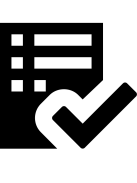 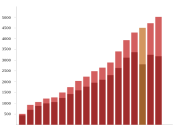 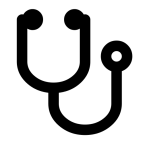 Educators & families make informed decisions about what’s best for the child
Compile the data & put it in the hands of educators & families
Improving child outcomes through: 
Instructional Improvement
Program Improvement
Policy Change
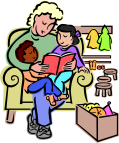 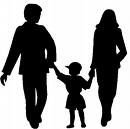 The Climate of Assessment
Unprecedented amounts of data are collected on today’s children and youth. 
And typical assessment practices are:
Largely a matter of compliance
Relatively poorly understood at all levels of the system
Very time consuming and often anxiety provoking 
Often politicized
Collection of student data
Productive and effective use of data
Lesaux et al
Why Does Early Learning Assessment Matter?
Research shows that children who are not proficient by the end of 3rd grade are:
More likely to drop out of school
Less likely to graduate from high school
More likely be to earn low wages as an adult, furthering the challenge of intergenerational poverty; and
Less likely to be successful in the global economy.
Sources: Annie E. Casey Foundation; Campaign for Grade Level Reading
8
Grade 3 MCAS Performance - English Language Arts  % proficient or higher
9
Grade 3 MCAS Performance – Math % proficient or higher
10
Why Does Early Learning Assessment Matter?
More children should be proficient in ELA and Math by the end of 3rd grade to ensure future success.
A coherent and aligned assessment strategy can provide stakeholders- teachers, parents, administrators and policymakers- with a better understanding of how young children are developing to inform and improve 3rd grade proficiency.
	What is our current early learning assessment strategy at the federal, state and local levels?
11
Early learning assessment in Massachusetts
12
Early Learning Assessment Tools
“Curriculumbased”?
TS-Gold?
Work Sampling?
ASQ?
High Scope COR?
Creative Curriculum?
DIBELS?
AIMS web?
RTI?
CBT?
PACT?
PPVT?
PLS-5?
“Research/ Evidence Based”?
Brigance?
PEDS?
SWYC? ASQ?
CES-D? Edinburg? CBT?
PACT? 
PPVT?
PLS-5? 
RTI?
13
Early Learning Assessment System Framework
Learn about the Child
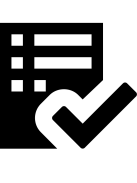 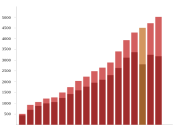 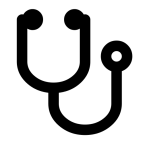 Educators & families make informed decisions about what’s best for the child
Compile the data & put it in the hands of educators & families
Improving child outcomes through: 
Instructional Improvement
Program Improvement
Policy Change
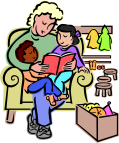 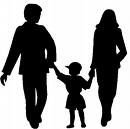 Do current assessment requirements support a robust assessment system?
Early Learning Assessment Practices in Other States
*  Includes screening and assessment policies for QRIS and state-funded pre-k only.
15
Screening Requirements in Other States
16
Formative Assessment Requirements in Other States
17
Discussion and Next Steps
18
APPENDICES
19
Names of Acronyms for Screening and Assessment Tools
20
References
Riley-Ayers, S. (2014). Formative assessment: Guidance for early childhood policymakers (Policy Report). New Brunswick, NJ: Center on Enhancing Early Learning Outcomes. http://ceelo.org/wp-content/uploads/2014/04/ceelo_policy_report_formative_assessment.pdf
Schilder, D. & Carolan, M. (2013). Monitoring and Evaluation Policies (Policy Report). New Brunswick, NJ: Center on Enhancing Early Learning Outcomes. http://ceelo.org/wp-content/uploads/2013/12/State-Pre-K-Monitoring-and-Evaluation-Policies.pdf
Schilder, D. & Carolan, M. (2014). State early childhood assessment policies. (Policy Report). New Brunswick, NJ: Center on Enhancing Early Learning Outcomes. http://ceelo.org/wp-content/uploads/2014/03/CEELO_policy_snapshot_child_assessment_march_2014.pdf
Schultz, T. (2015). Making pre-K 3 assessments matter. (Powerpoint Presentation. New Brunswick, NJ: Center on Enhancing Early Learning Outcomes. http://ceelo.org/wp-content/uploads/2015/07/ceelo_presentation_schultz_making_pk_assessment_matter_2015_june.pdf
Snow, C. E., & Van Hemel, S. B. (Eds.). (2008). Early childhood assessment: Why, what, and how. Washington, DC: National Academies Press. http://www.nap.edu/read/12446/chapter/1
21
Additional Sources of Information
Council of Chief State School Officers Kindergarten Assessment Position Paper http://www.ccsso.org/Documents/CCSSO_K-Assessment_Final_7-12-11.pdf 
Education Commission of the States: Policy Analysis Topics, P-3 Kindergarten http://www.ecs.org/html/educationIssues/ECSStateNotes.asp?nIssueID=260
 Early Learning Challenge Collaborative - Kindergarten Entry Assessments http://www.elccollaborative.org/assessment/77-kindergarten-entry-assessment.html
 NAEYC Assessment Policy Considerations http://www.naeyc.org/files/naeyc/file/research/Assessment_Systems.pdf
 National Institute for Early Education Research Assessment Resources http://nieer.org/research/assessment
 Regional Education Lab for Northeast and Islands at EDC http://www.relnei.org/events/event- archive/bridge-webinar-early-childhood- assessment.html and http://archive.relnei.org/documents/RDR_2011-09- 30_Kindergarten_Readiness.pdf
22